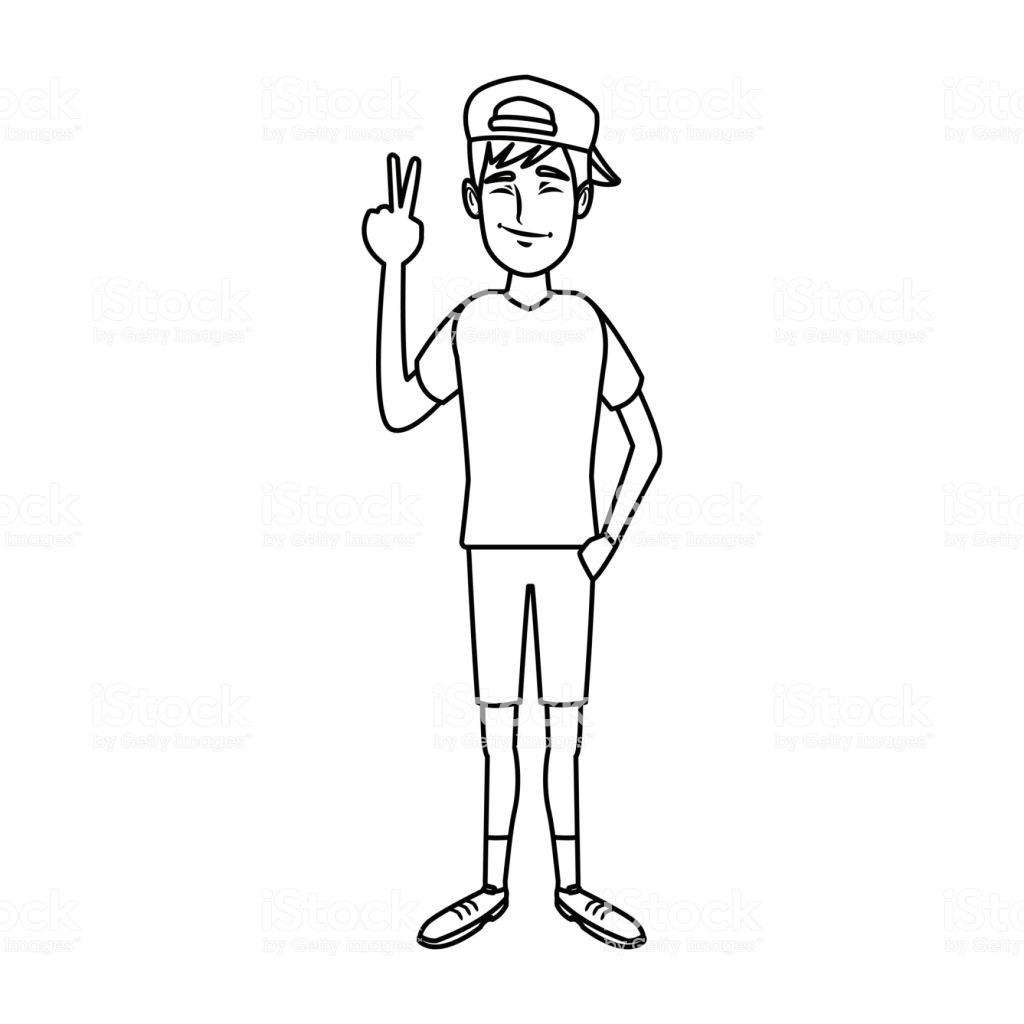 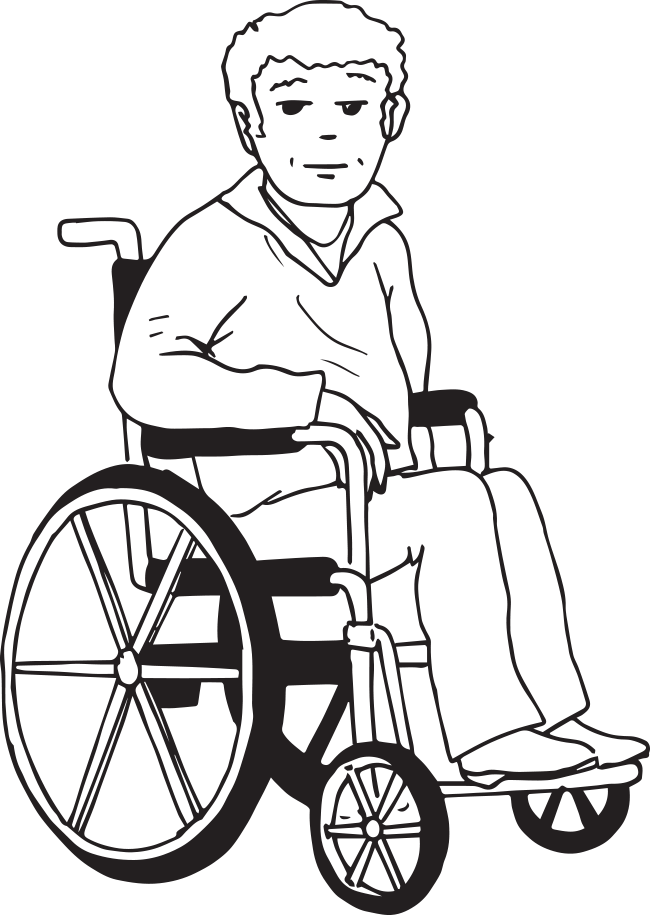 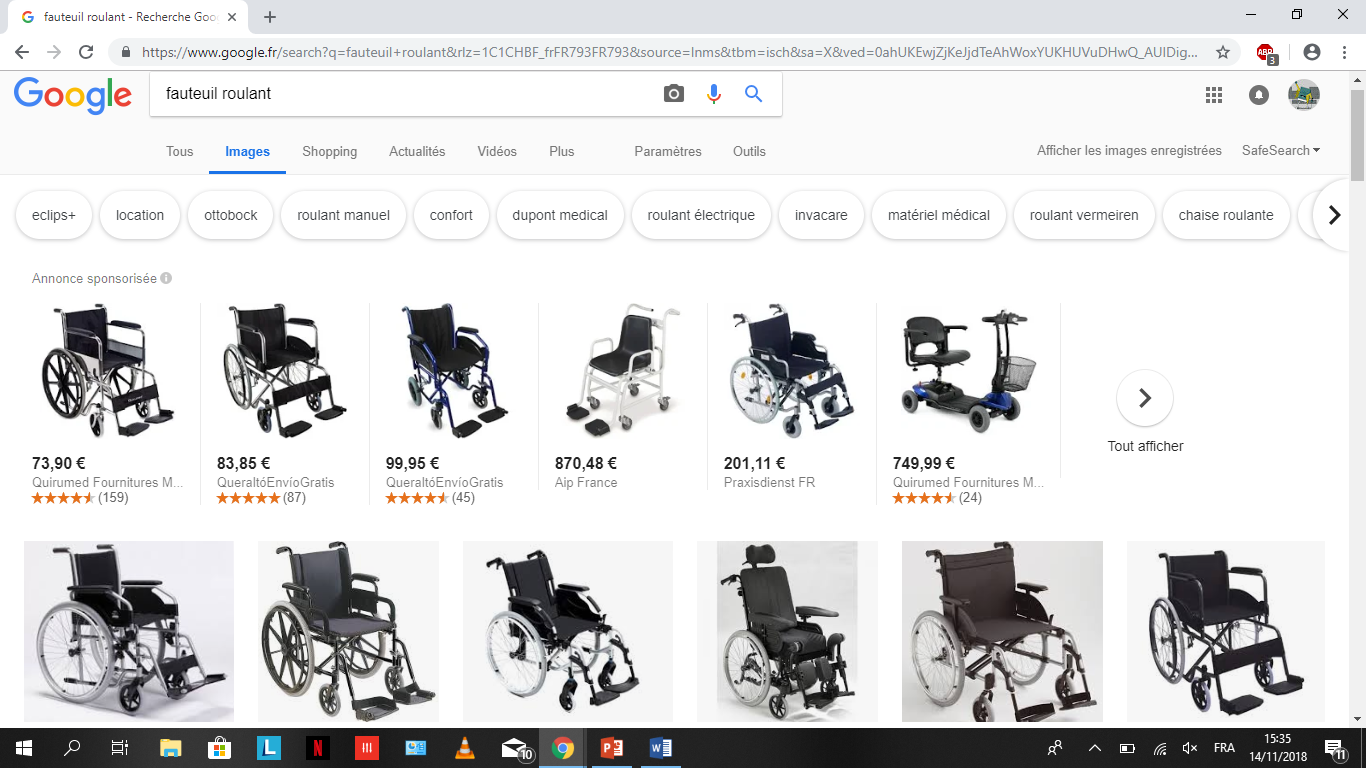 Pimp my Wheel
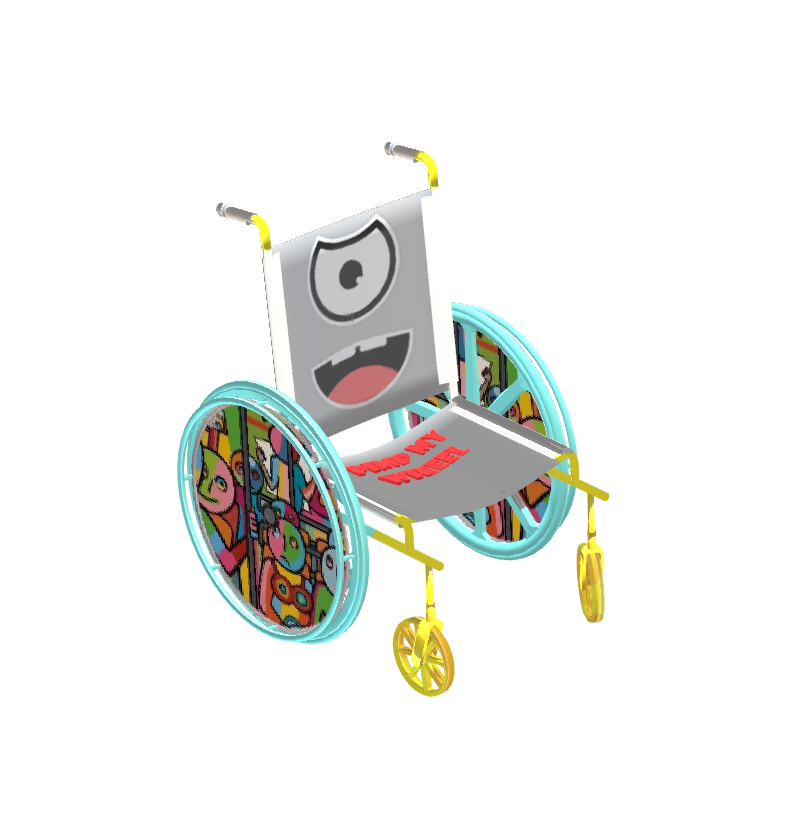 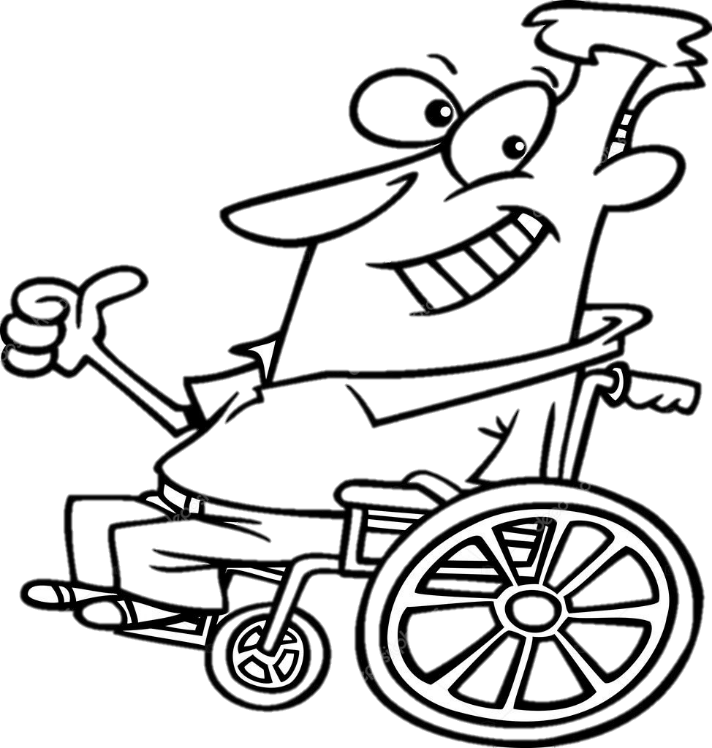 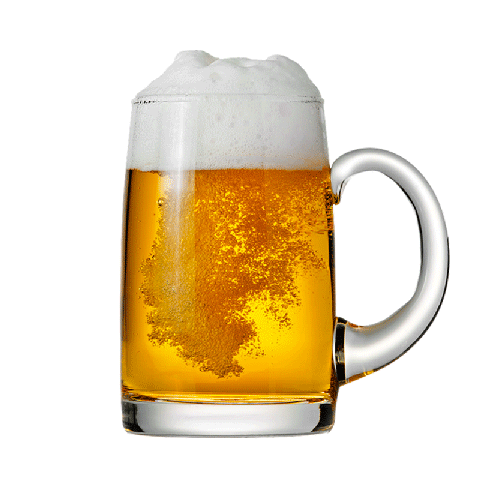 +
=